МАТЕМАТИКА
Найдите лишнее число.
0, 2, 4, 6,    , 8.
7
«Семь чудес света»
Назови число, которое больше 7 на 3. 
Назови число меньше 7 на 4.
Уменьшаемое 7, вычитаемое 5, чему равна разность?
Увеличь 7 на 2, уменьши на 3.
На сколько 1 меньше 7.
На сколько 7 больше 0?
Первое слагаемое 7, второе 1, чему равна сумма?
Добро пожаловать в древний Вавилон.
В
10
А
3
В
2
И
6
Л
6
О
7
Н
8
Древний  Вавилон
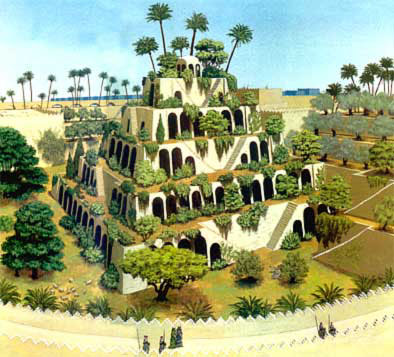 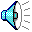 Храм Артемиды
Сравните величины:
4 кг  *  9 кг
3 см * 5 л – 2 л
<
л
=
Мавзолей в Галикарнасе.
Если а = 2, то 2      а
=
а
=
2
Если а > 2, то 2      а
<
а
>
2
Если а = б,  а  б = 2 , то  а      2
=
а
=
б
=
2
Если а > б,  а  б > 2 , то  а      2
>
а
>
б
>
2
Если  а = б, то б = а
Если  а > б, то б < а
Если  а = б, а б = с, то а = с
Если  а > б, а б > с, то  а > с
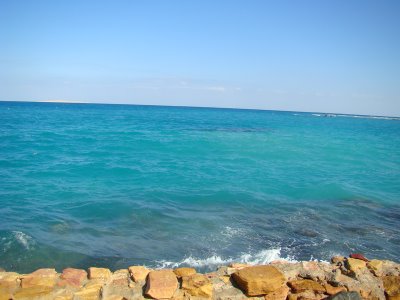 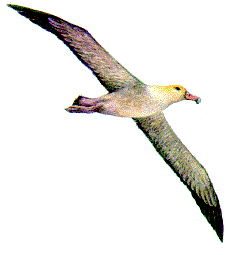 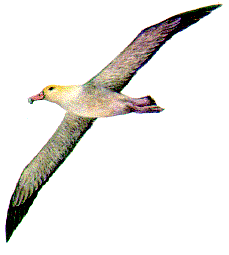 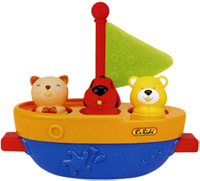 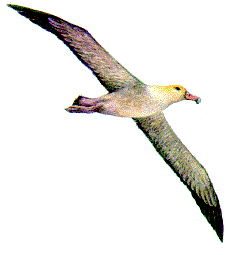 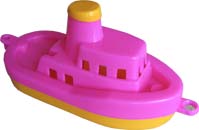 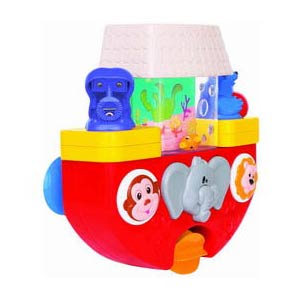 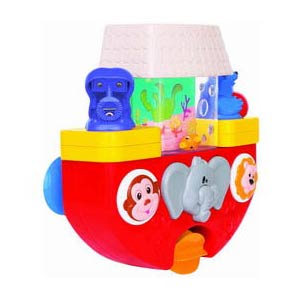 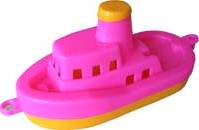 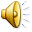 Колосс Родосский
Допиши предложения:
длиннее – короче
легче – тяжелее
выше – ниже
шире – уже
то  >  =  <
Допиши предложения:
Если карандаш длиннее ручки, то ручка 
                      карандаша.  
Если арбуз легче дыни, то дыня                 арбуза.  
Если дом выше дерева, то дерево               дома.
Если стол шире скамейки, то скамейка             стола.     
Если а  <  б, то  б  >  а.
короче
ТЯЖЕЛЕЕ
НИЖЕ
УЖЕ
Зевс
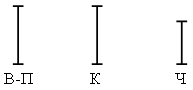 Маяк на острове Форосе
Египетские пирамиды
МОЛОДЦЫ !